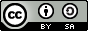 This work is licensed under a Creative Commons Attribution-ShareAlike 4.0 International License. This presentation is released under Creative Commons-A6ribute,on 4.0 License. You are free to use, distribute and modify it ,
including for commercial purposes, provided you acknowledge the source.
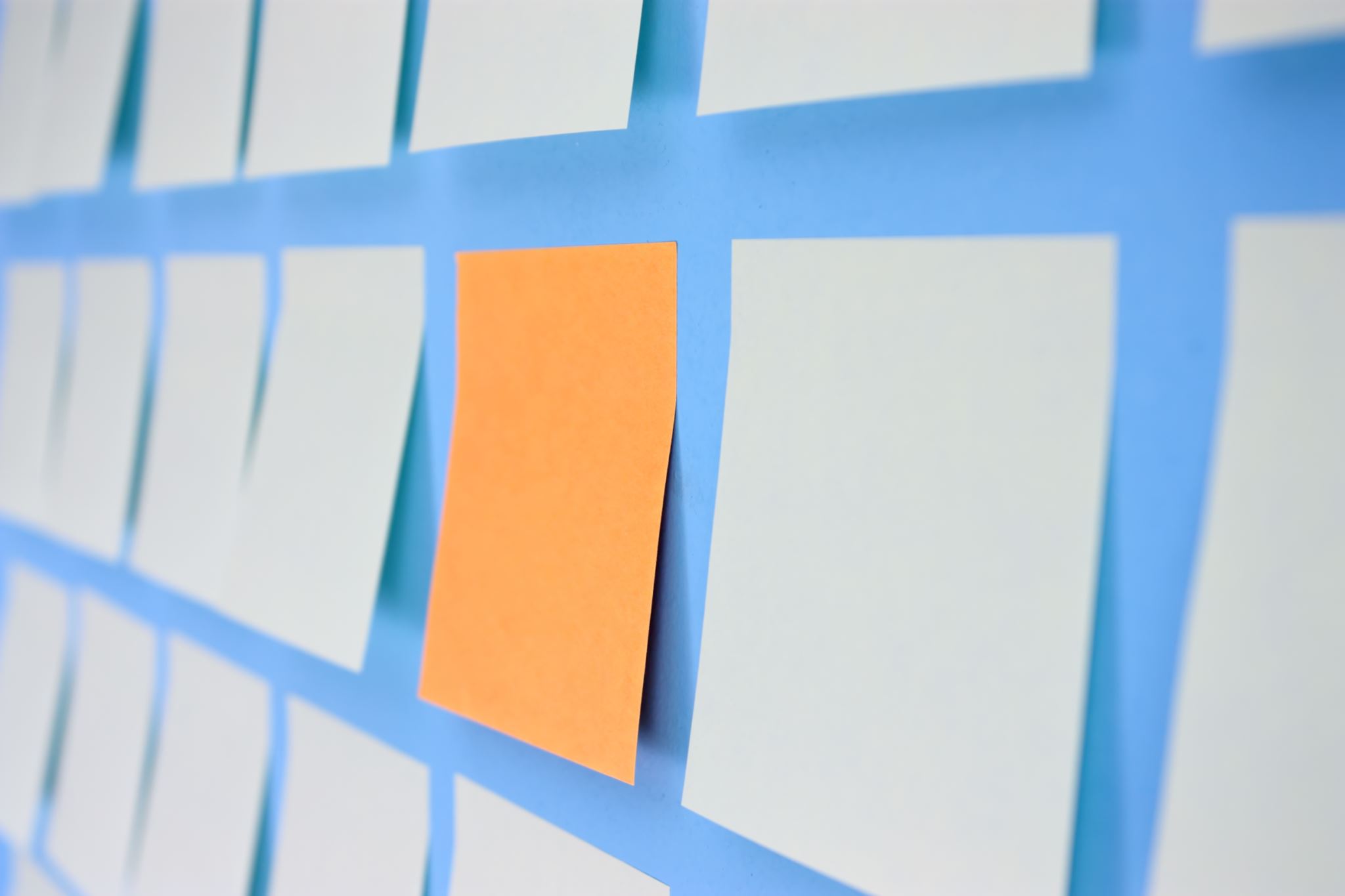 Module 4: Memory Management
Topic – Memory Concept
CS-2013 (Operating System)
Part VII
Lecture -26
Topic to be Cover
Segmentation
Memory-management scheme that supports user view of memory. 
A program is a collection of segments.  A segment is a logical unit such as:
Operating system, Harish Tiwari,  SPSU, Udaipur
4
User’s View of a Program
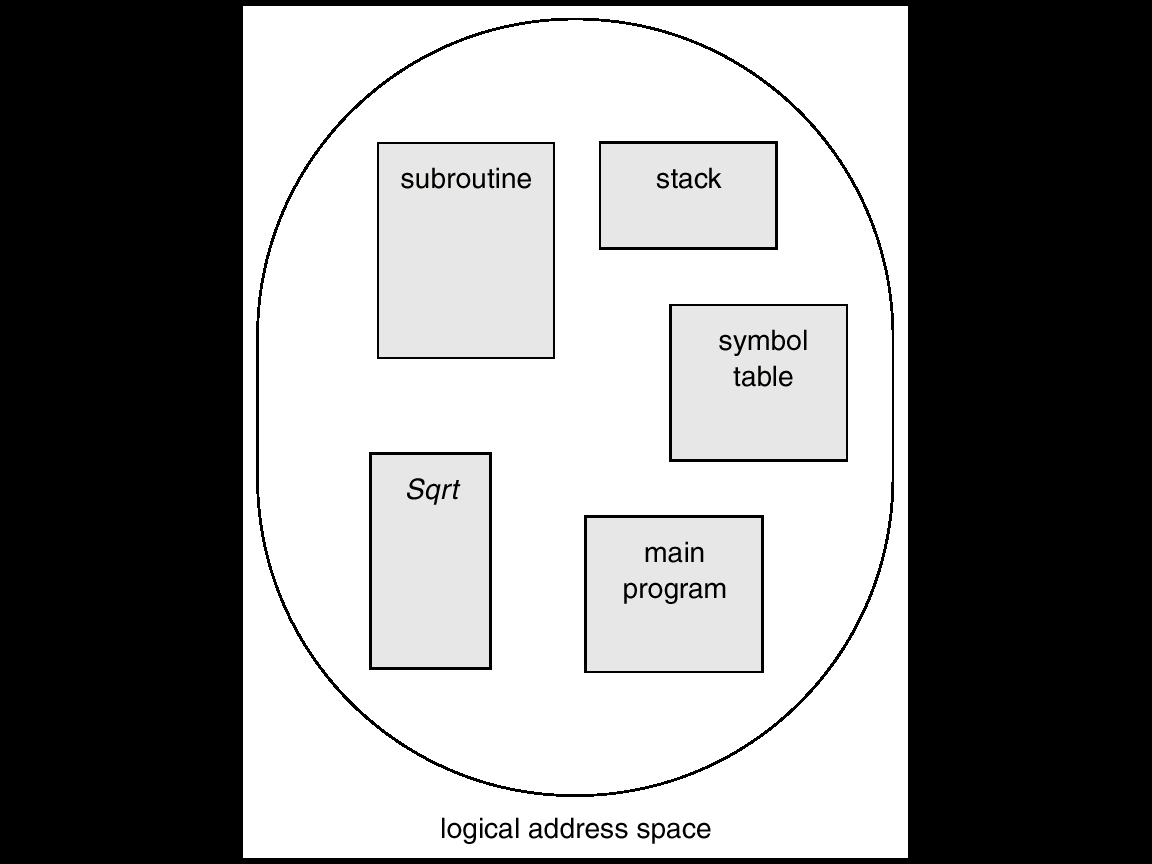 Operating system, Harish Tiwari,  SPSU, Udaipur
5
1
4
2
3
Logical View of Segmentation
1
2
3
4
user space
physical memory space
Operating system, Harish Tiwari,  SPSU, Udaipur
6
Segmentation Architecture
Logical address consists of a two tuple:
		<segment-number, offset>,
Segment table – maps two-dimensional physical addresses; each table entry has:
base – contains the starting physical address where the segments reside in memory.
limit – specifies the length of the segment.
Segment-table base register (STBR) points to the segment table’s location in memory.
Segment-table length register (STLR) indicates number of segments used by a program;
	                  segment number s is legal if s < STLR.
Operating system, Harish Tiwari,  SPSU, Udaipur
7
Segmentation Architecture (Cont.)
Relocation.
dynamic
by segment table 
Sharing.
shared segments
same segment number 
Allocation.
first fit/best fit
external fragmentation
Operating system, Harish Tiwari,  SPSU, Udaipur
8
Segmentation Architecture (Cont.)
Protection.  With each entry in segment table associate:
validation bit = 0  illegal segment
read/write/execute privileges
Protection bits associated with segments; code sharing occurs at segment level.
Since segments vary in length, memory allocation is a dynamic storage-allocation problem.
A segmentation example is shown in the following diagram
Operating system, Harish Tiwari,  SPSU, Udaipur
9
Segmentation Hardware
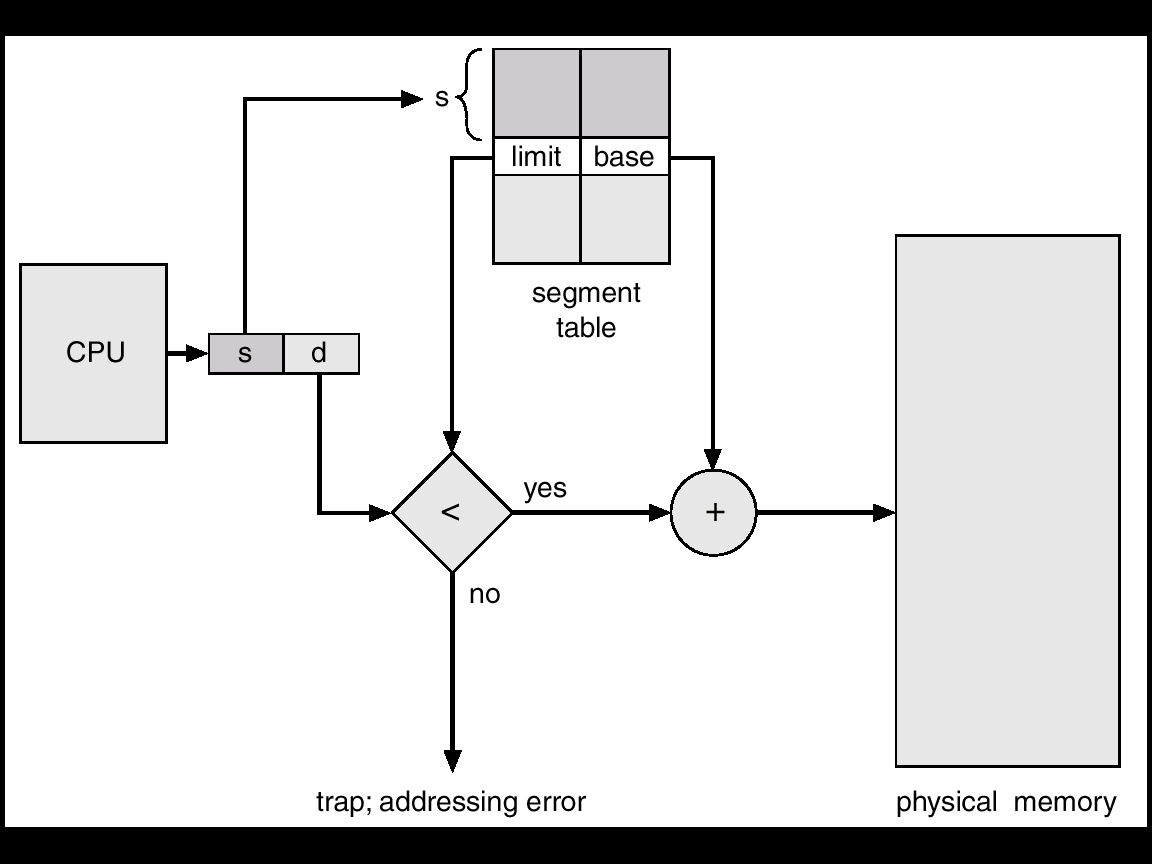 Operating system, Harish Tiwari,  SPSU, Udaipur
10
Example of Segmentation
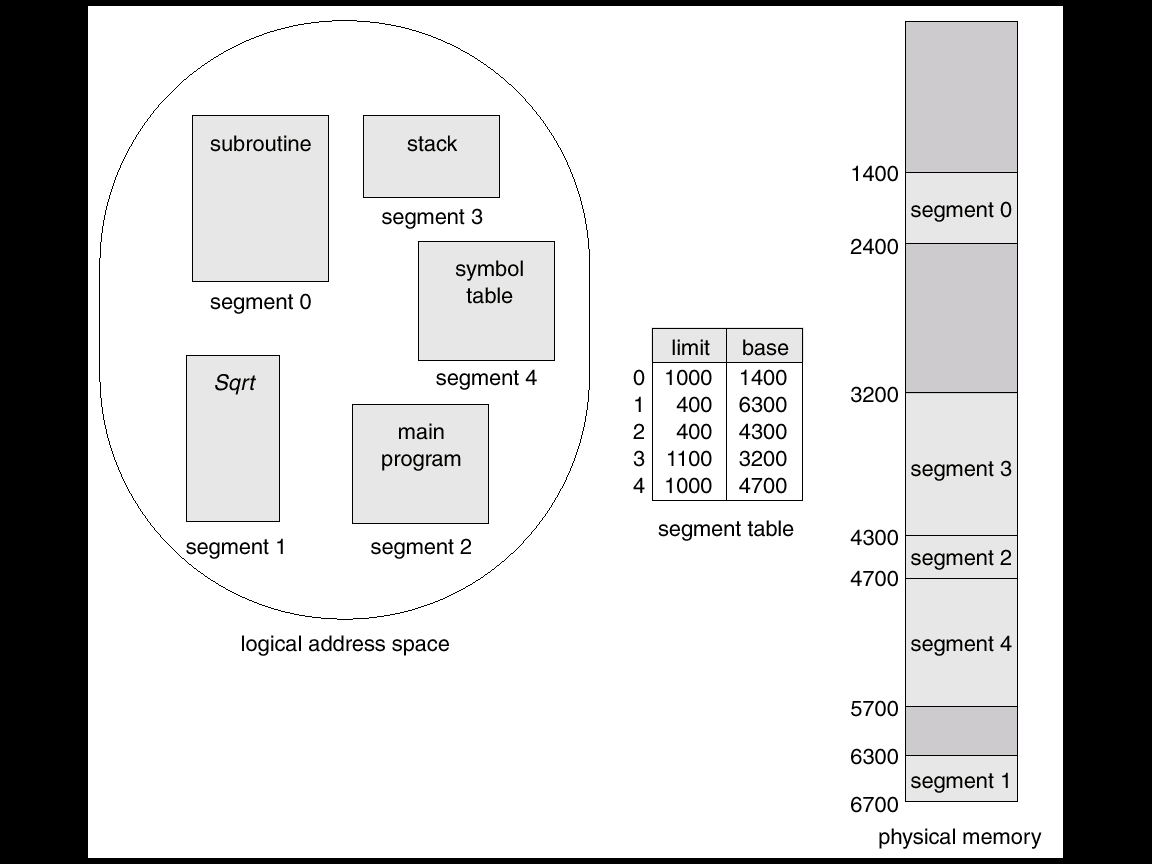 Operating system, Harish Tiwari,  SPSU, Udaipur
11
Sharing of Segments
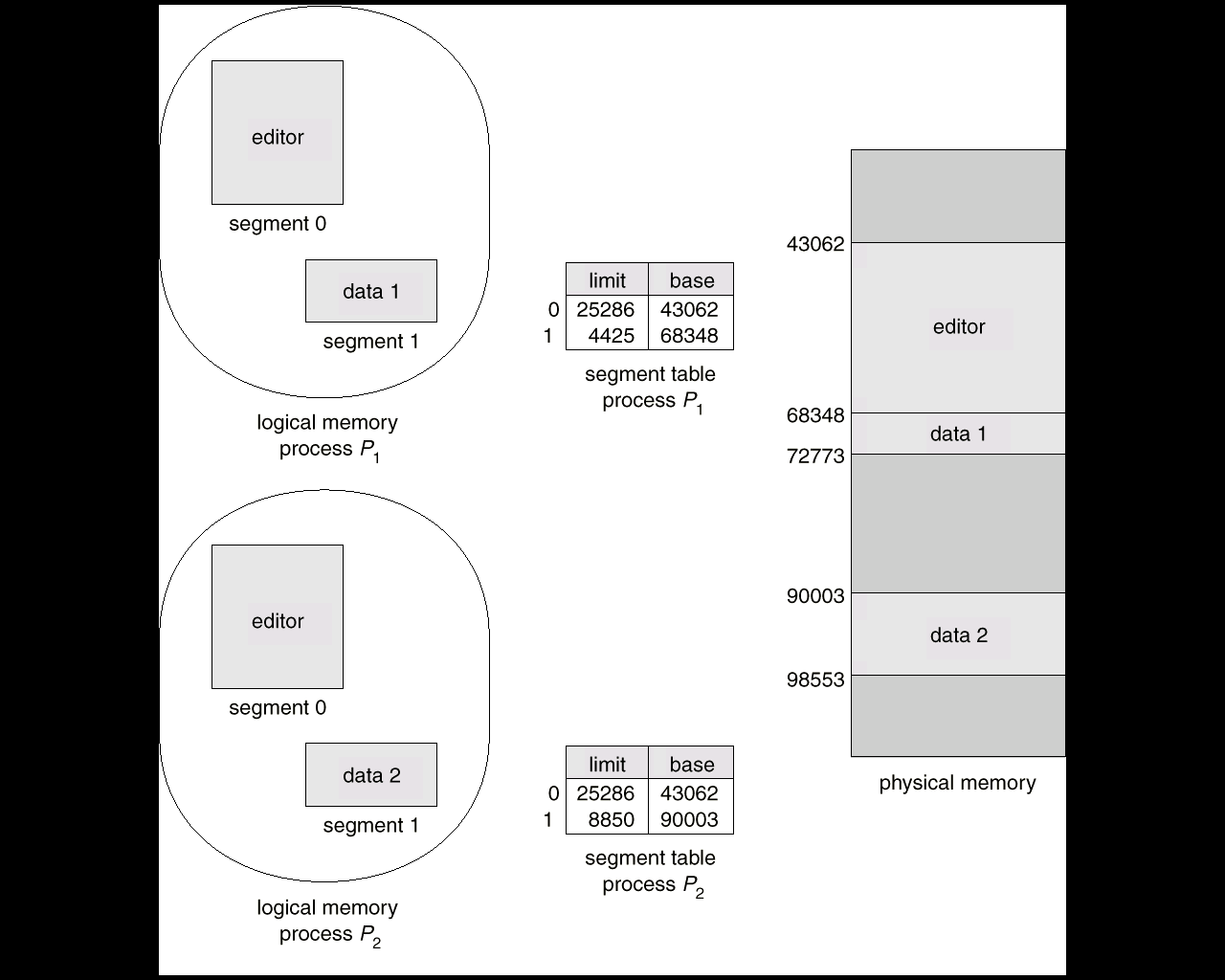 Operating system, Harish Tiwari,  SPSU, Udaipur
12
Segmentation with Paging
Segmentation and paging can be combined to provide
Efficiency of paging scheme
Protection and sharing capability of the of segmentation

 with simple segmentation the logical address space contains- segment Number and offset.
When paging is added the segment offset is further divided into page number and page offset.
The segment table entry contains the address of the segment’s page table.
The hardware adds the logical address’s page number bits to the page table address to locate the page table entry.
The final physical address is formed by appending the page offset to the page frame number, specified in the page table entry.
Operating system, Harish Tiwari,  SPSU, Udaipur
13
Segmentation with Paging
Logical Address
Pf
+
+
Segment Table Address
Physical Address
Segment Table
Page Table
Operating system, Harish Tiwari,  SPSU, Udaipur
14
Segmentation with Paging – MULTICS
The MULTICS system solved problems of external fragmentation and lengthy search times by paging the segments.
Solution differs from pure segmentation in that the segment-table entry contains not the base address of the segment, but rather the base address of a page table for this segment.
Offset
Segment number
d2
d1
S2
S1
10
6
10
8
Operating system, Harish Tiwari,  SPSU, Udaipur
15
MULTICS Address Translation Scheme
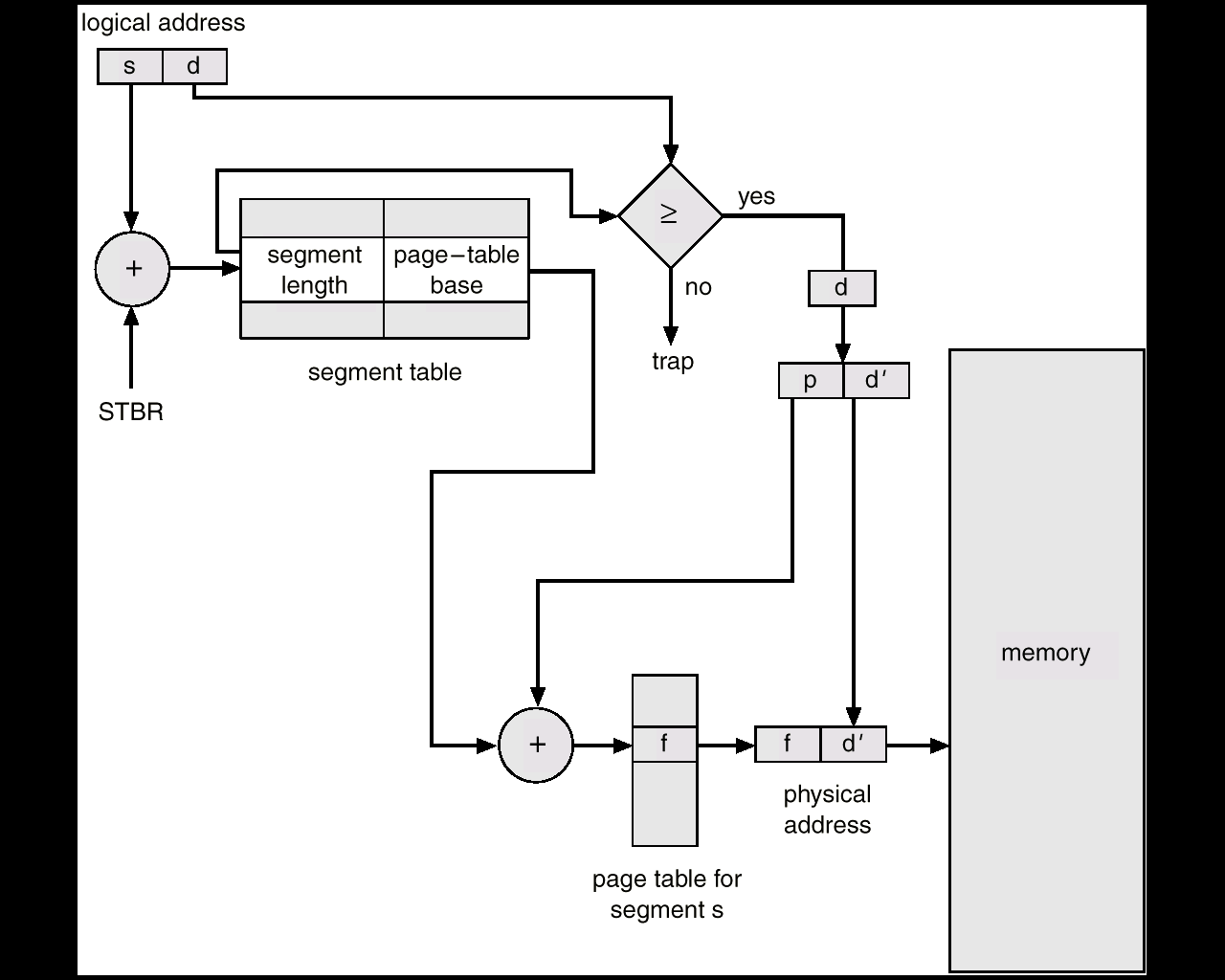 Operating system, Harish Tiwari,  SPSU, Udaipur
16
Numericals
Question 1 : Why the page sizes always power of 2 ?
Answer :
	All addresses are binary and are divided into page or, page frame 	and offset. By making the page size a power of 2, the page number, 	page frame number and the offset can be determined by looking at 	particular bits in the address; no mathematical calculation is 	required.
Operating system, Harish Tiwari,  SPSU, Udaipur
17
Question 2: 
	On a simple paging scheme with following parameters:
	physical memory			- 	224 bytes.
	No of  pages in logical address space 	-	256 pages.
	page size				- 	210 bytes. 
	How many bits are in the logical address space.
Answer:
	to find out the total bits in logical address space, we need to find 	out the total logical address space.
Total Logical address space is 	= No of  pages*size of each page.
					= 256 x 210
					= 28 x 210
					= 218
	so an 18 bit address is required to cover 218 bytes address space
Operating system, Harish Tiwari,  SPSU, Udaipur
18
Question 3: 
	On a simple paging scheme with following parameters:
	physical memory			- 	224 bytes.
	No of  pages in logical address space 	-	256 pages.
	page size				- 	210 bytes. 
	How many bits in the logical address space used for the page 	number and offset.
Answer:
	total logical address space		- 	218 bytes ( 2M )
	Size of the one page is 		- 	210 bytes ( 2N )
	
	so the no of bits for Page number 	=	(M-N) bits
					=	18-10 	
					= 	8 bits(no of pages)	
	 so the no of bits for offset		=	N bits
						10 bits
Operating system, Harish Tiwari,  SPSU, Udaipur
19
Question 4 : 
	On a simple paging scheme with following parameters:
	physical memory			- 	224 bytes.
	No of  pages in logical address space 	-	256 pages.
	page size				- 	210 bytes. 
	How many bytes are in the page frame..
Answer:
	 the page frame size is same as the page size. Since page size is 	210 so the frame size is also 210
Operating system, Harish Tiwari,  SPSU, Udaipur
20
Question 5 : 
	On a simple paging scheme with following parameters:
	physical memory			- 	224 bytes.
	No of  pages in logical address space 	-	256 pages.
	page size				- 	210 bytes. 
	How many bits in the physical address is specify the page frame.
Answer:
	 24 bit address is required to cover 224 – bytes physical address.
	page size and the frame size is same so last 10 bits out of 24 of the 	physical address is used as offset bits.
	Remaining 14 bits specifies the page frame number.
Operating system, Harish Tiwari,  SPSU, Udaipur
21
Question 6 : 
	On a simple paging scheme with following parameters:
	physical memory			- 	224 bytes.
	No of  pages in logical address space 	-	256 pages.
	page size				- 	210 bytes. 
	How many entries are in the page table?
Answer:
	since there are 256 pages in the logical address space. So the 	page table 	must be 256 entries long.
Operating system, Harish Tiwari,  SPSU, Udaipur
22
When page table parameters given….
Question 7 : 
	On a simple paging scheme with following parameters:
	page Table entries		-	512 entries.
	length of page table entry	-16 bits(including valid/invalid bit).
	page size			-	1024 bytes.
	How many bits in the logical address specifies the page number 	and offset and how many bits are in the logical address?
Answer:
	we know that total number of pages are 	-	512 pages
	so we need to refer 512 pages		-	29
	so we need 9 bits to specify the page number.
	
	offset bits	= size of the page 
			=	1024 Bytes
			=	210
	So 10 bits  are used to specify the offset.
 	so total bits in the logical address is 19.
Operating system, Harish Tiwari,  SPSU, Udaipur
23
Question 8 : 
	On a simple paging scheme with following parameters:
	page Table entries		-	512 entries.
	length of page table entry	-16 bits(including valid/invalid bit).
	page size			-	1024 bytes.
	 what is the size of the logical address space.?
Answer:
	 9 bits to specify the page number.
	10 bits  are used to specify the offset.
	bits in the logical address is 19.
	so the total logical address space=	219 bytes.
Operating system, Harish Tiwari,  SPSU, Udaipur
24
Question 9 : 
	On a simple paging scheme with following parameters:
	page Table entries		-	512 entries.
	length of page table entry	-16 bits(including valid/invalid bit).
	page size			-	1024 bytes.
	how many bits in the physical address specify the page frame 	numbers and offset and also find out the total physical address 	space?
Answer:
each entry in the page table is 16 bit long( including the 1 bit valid/	invalid bit. So 15 bit is the physical address is used to specify the	frame number.
offset is same in the logical address and physical address so 	number of bits in the physical address specifies the offset is 10.
Total number of bits in the physical address-15+10=25 bits.
Total physical address space is = 225 bytes.
Operating system, Harish Tiwari,  SPSU, Udaipur
25
Operating system, Harish Tiwari,  SPSU, Udaipur
26
Unsolved Questions
What are the two major difference between segmentation and paging?
2. Clearly distinguish between the physical address space and logical 	address space of a process?
3. What is the effect of allowing two entries in a page table to point to the 	same frame in the memory?
4. On simple paged system, can the logical address space be larger 	than the physical address space?
5. Why paging is faster than segmentation?
6. Explain the difference between internal and external fragmentation.
7. What is the advantages of combining the segmentation and paging 	scheme into one scheme?
8.  What do you understand by dynamic linking and dynamic loading.?
Operating system, Harish Tiwari,  SPSU, Udaipur
27